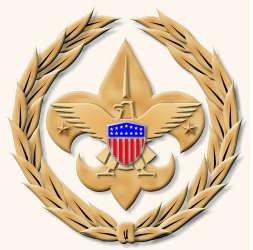 COMMISSIONER CABINET
January 2015
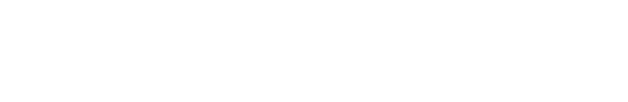 Michael Marks
Council Champion
Preparing forCommissioner Tools
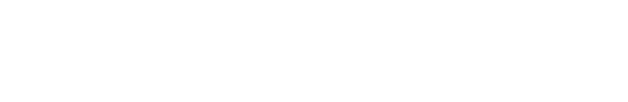 Preparing for Commissioner Tools
YOU are the Champions!
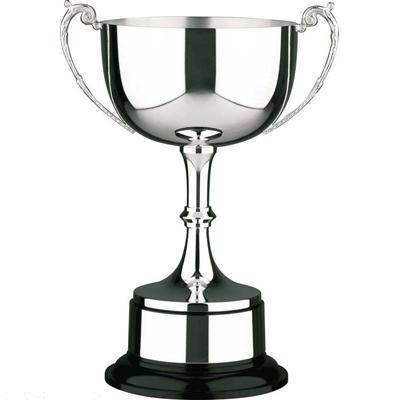 Preparing for Commissioner Tools
Roundtables:
December – “It’s coming!”
January – “Here’s how it helps YOU!”
February – “It’s here”


Materials will be supplied…
Preparing for Commissioner Tools
Unit Commissioner Training:
Jan 3	Monroeville
Jan 10	Ebensburg
Jan 17	Flag Plaza
Jan 24	Bedford County
Jan 31	Moon Township
Jan 31	Cumberland
Feb 14	Cranberry
Preparing for Commissioner Tools
Working with Units:
KEEP IT SIMPLE
Refer to Unit Service Plan (not CT)
Assessment is your “ticket”
Have meeting date set BEFORE entering in CT
Preparing for Commissioner Tools
District Meetings-Commissioners:
Everyone registered?
Review value of Unit Key 3
Concept of continuous improvement
Simple assessment
Detailed assessment
Plan for assessment
UVTS entries complete
Preparing for Commissioner Tools
To DO:
District Commissioners
Unit Commissioners

Roundtable Commissioners
Preparing for Commissioner Tools
DISCUSSION:
First, Second Round Schedule
Not all assessments done by 10 Mar
Paper vs. Online
Bad e-mail addresses
Wrong unit leader
Unit Service Plan Template
Not enough Commissioners
Preparing for Commissioner Tools
Tools:
LHC Commissioner website:http://Commissioner-BSA.org/tools 
National Website:http://scouting.org/commissioners/tools
Questions?
11
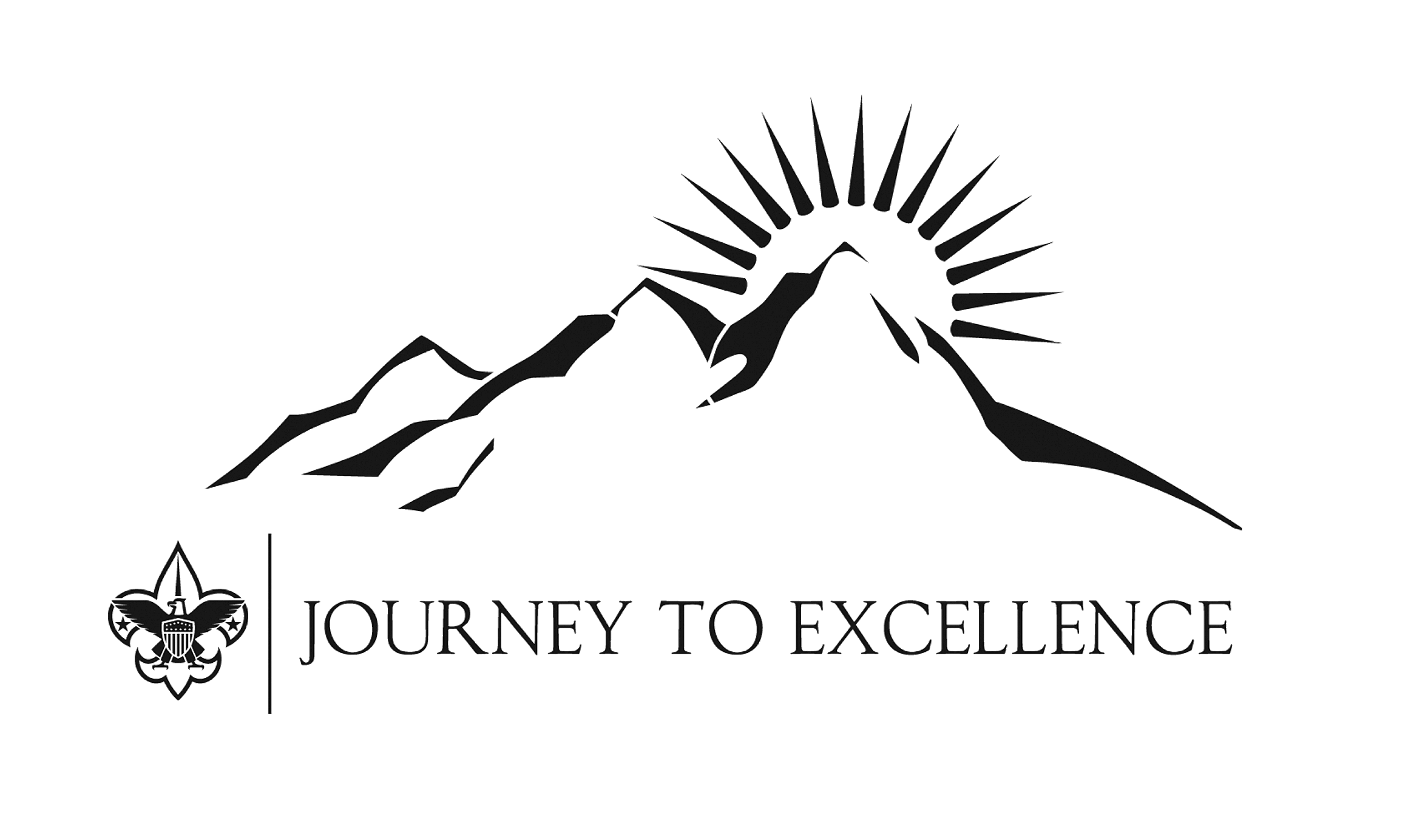 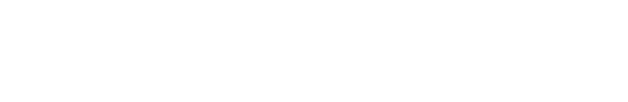 [Speaker Notes: Thank You]